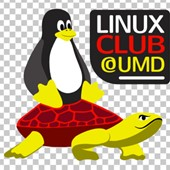 Linux Club @ UMD
Privacy and security tools on Linux
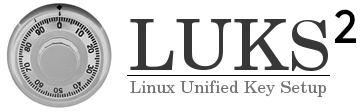 LUKS2
Encryption of volumes for linux partition
Typically encrypt /, while /boot is unencrypted (Use Secure Boot to secure /boot)
Use password for encryption, uses hash of password to get AES encryption keys
Data is AES encrypted
Easy to set up when installing your linux system, most distros have this option installer, difficult to setup once you are installed (will need to clone partitions, use recovery system).
Protects your data if someone gains physical access to your computer
GNU Privacy Guard
Encrypts files, emails, and other data using public-key cryptography.
Encrypt files using AES with password: 
gpg --symmetric --cipher-algo AES256 filename
gpg --decrypt filename.gpg > decrypted_filename
Verify signed files with RSA:
gpg --verify file.txt.sig file.txt
gpg --full-generate-key
gpg --import public.key
gpg --armor --detach-sign filename
gpg --armor --export your_email@example.com > publickey.asc

Encrypt and Decrypt files with RSA (PGP Protocol):
gpg --encrypt --recipient recipient-email@example.com message.txt
gpg --decrypt message.txt.gpg
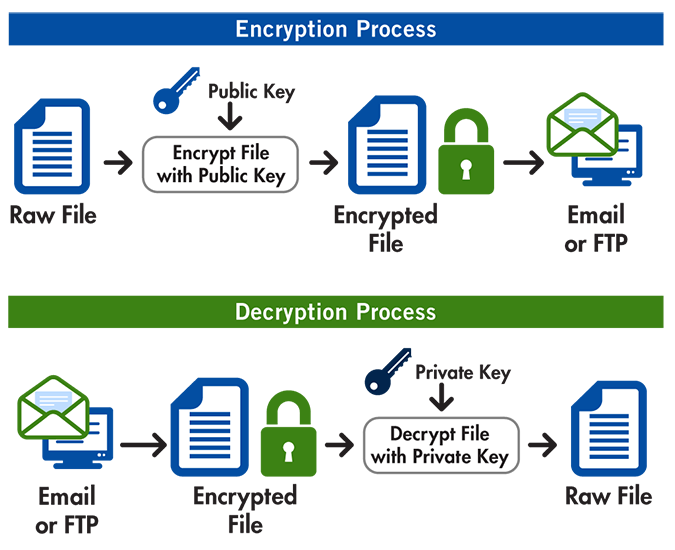 Checksums: sha256sum, md5sum
Verify integrity of files with sha256sum, additionally use check the signature on files or their sum
Keepassxc: Password Managers
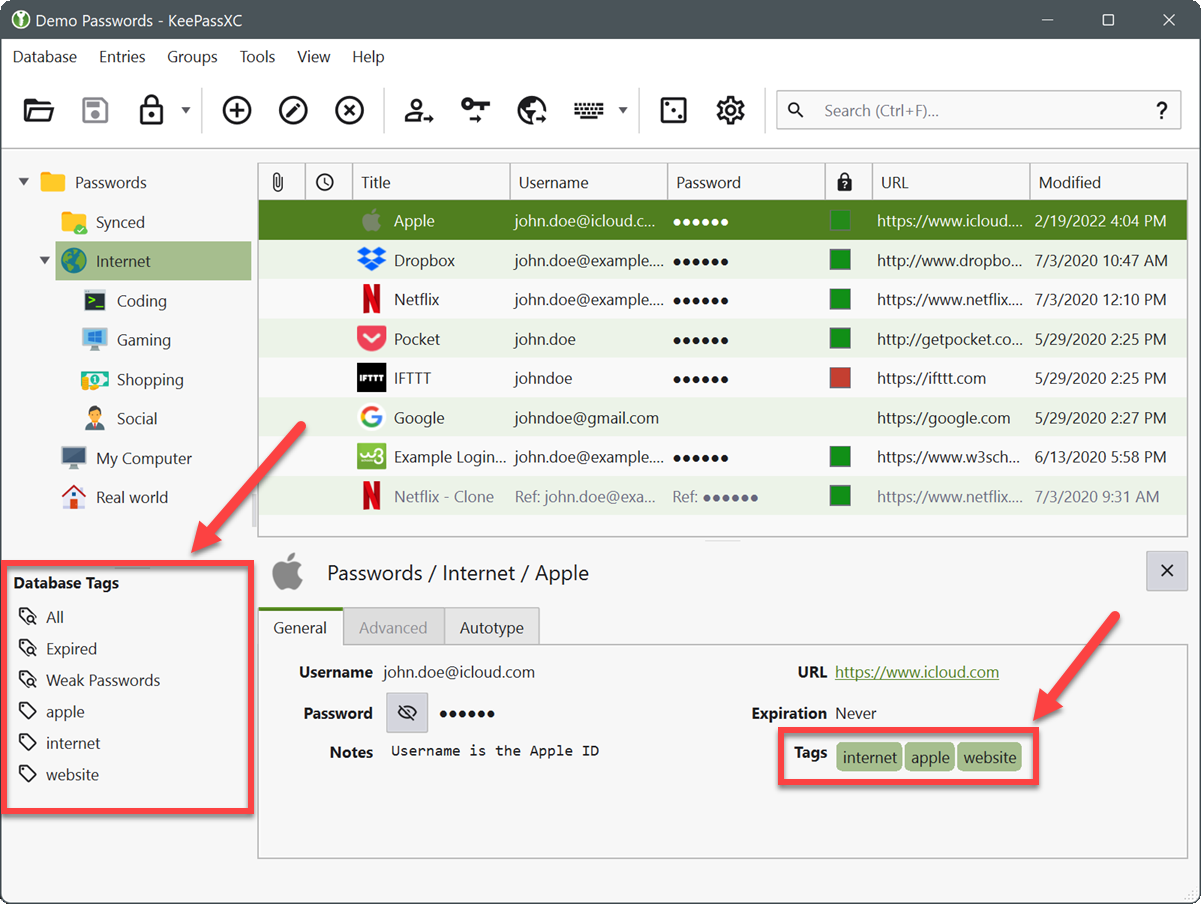 Metadata removal and file deletion
MAT2 - Metadata remover
Shred - Securely remove files from filesystem
BleachBit - Securely remove files from filesystem
Some modern file systems will still have your data even if you delete it
VPNs
Secure network interface between computers.
Remotely access network
Bypass restrictions and secure internet traffic to trusted VPN server.
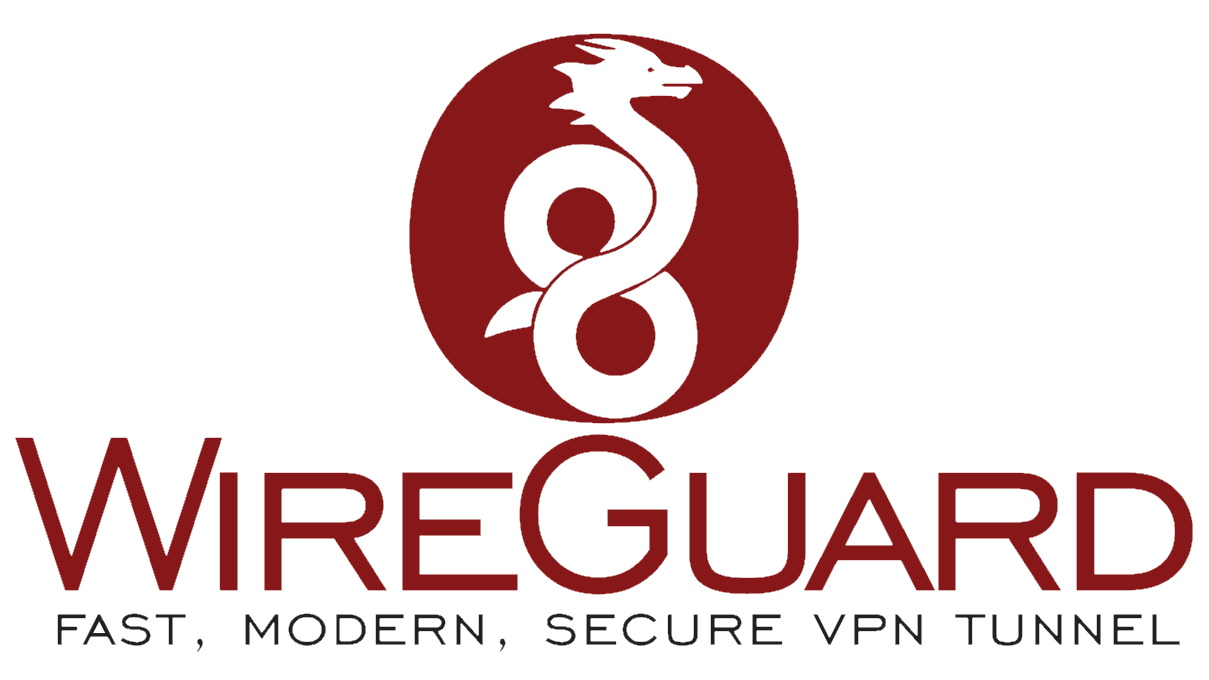 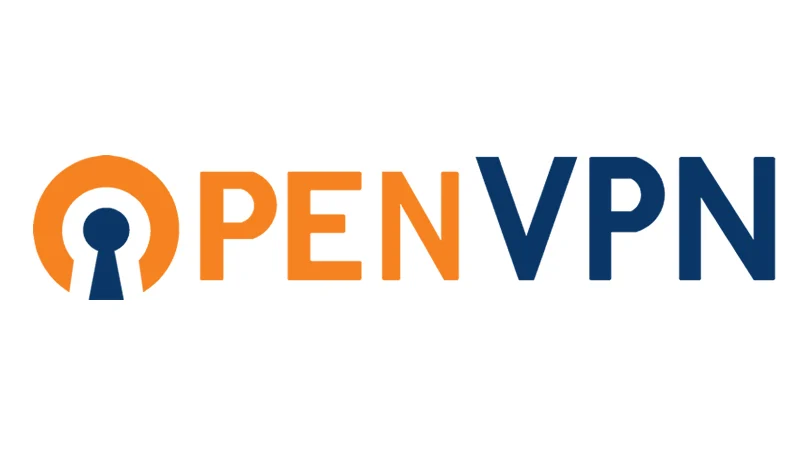 Firewalls
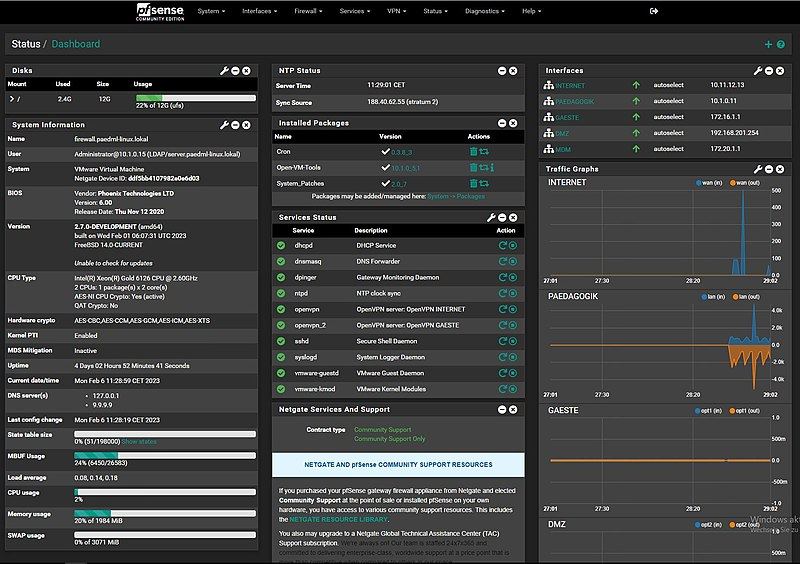 Uncomplicated Firewall
Firewalld
Your router for your home network
OpenSSH
Secure access to other computers on network and internet via user login
Ideally use RSA or ed25519 keys, not password login
Can also forward traffic, such as port forwarding
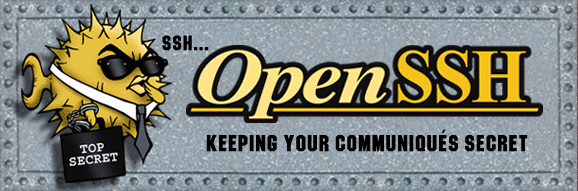 Tor
Community drive anonymous routing protocol
Can be used to anonymously access clearnet, or access other tor network clients - Dark Web
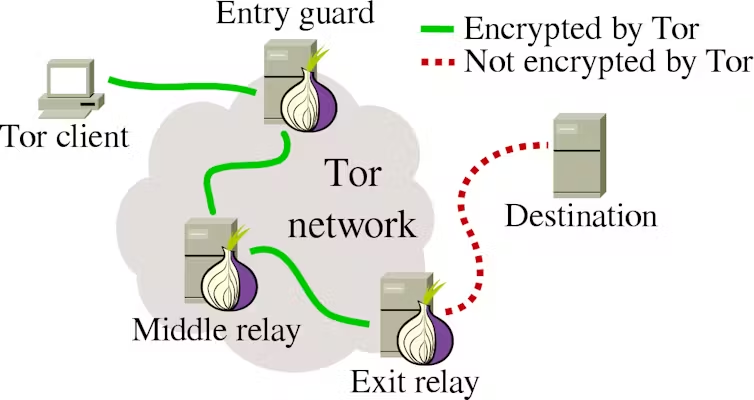 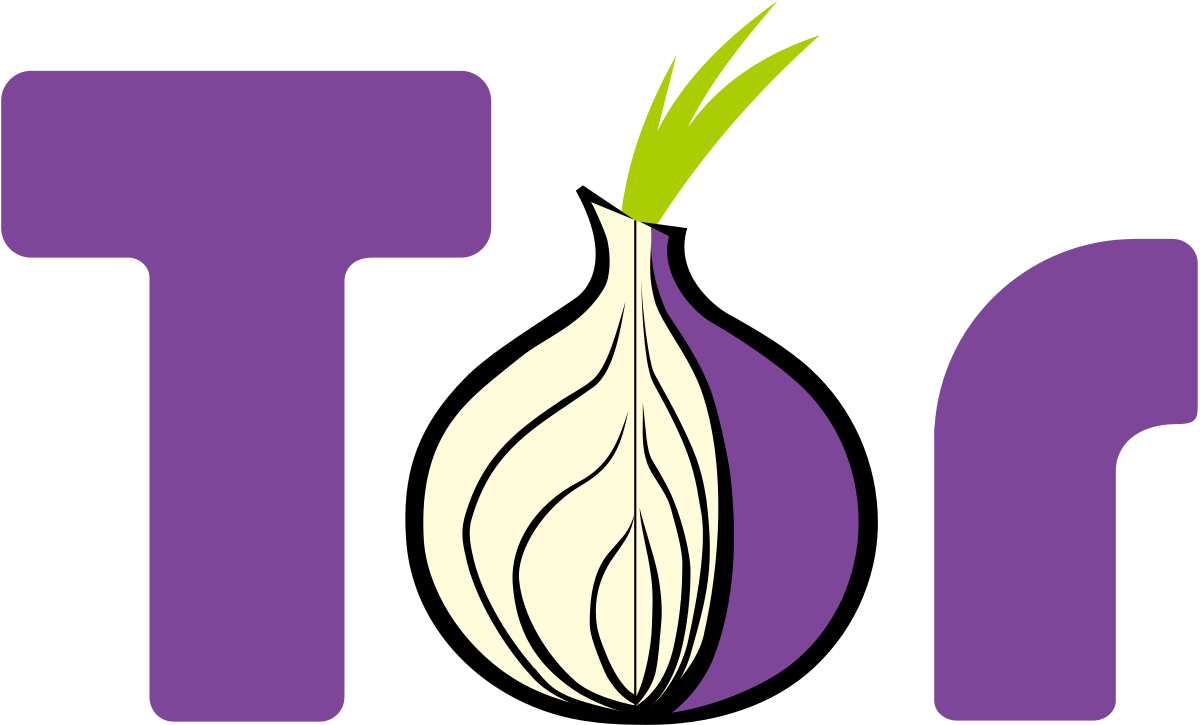 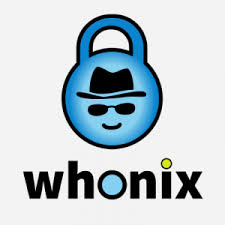 Security OS
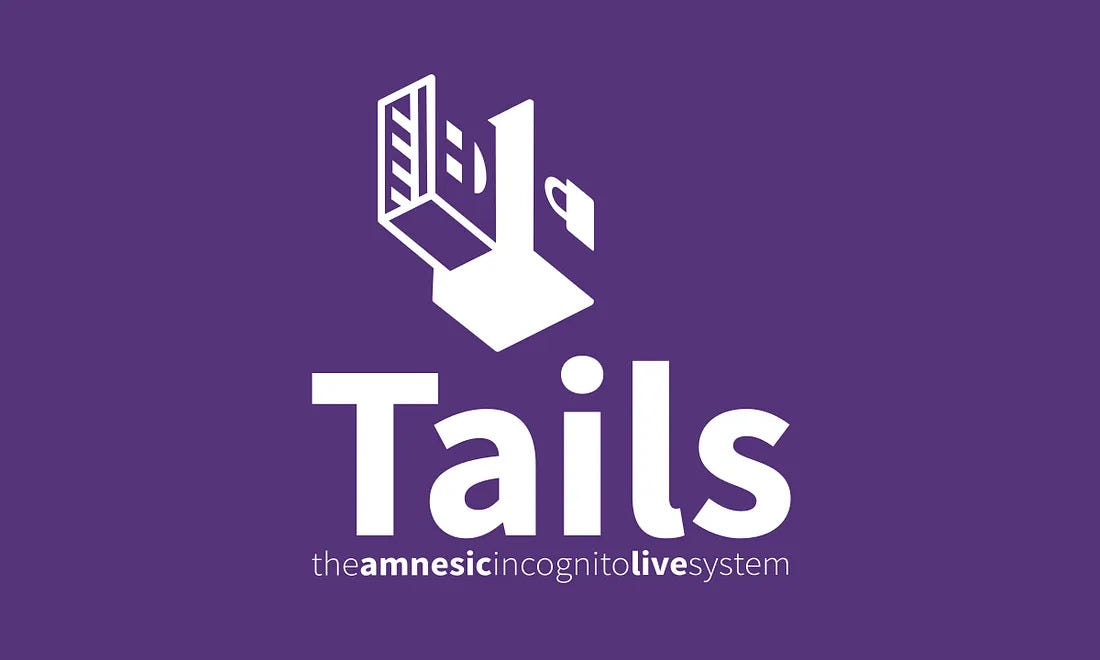 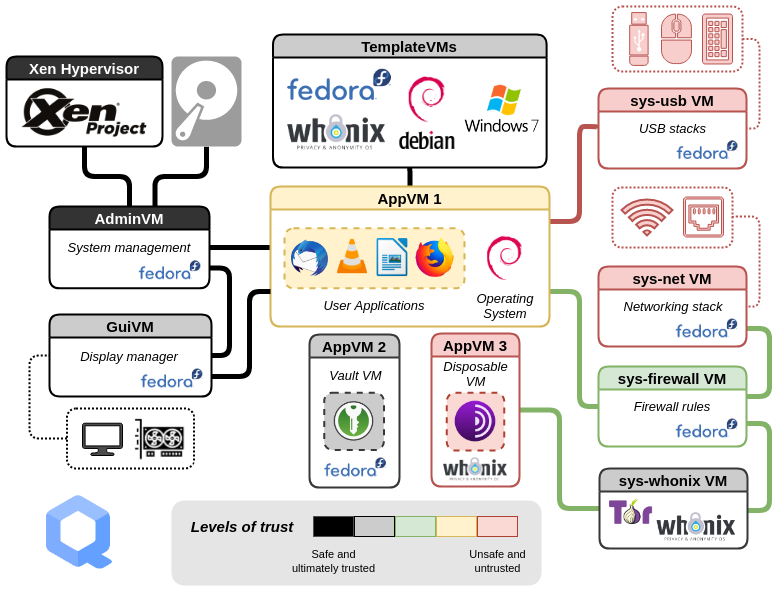 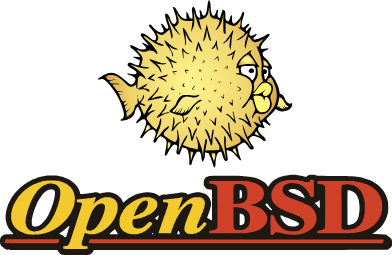 Web Browsing
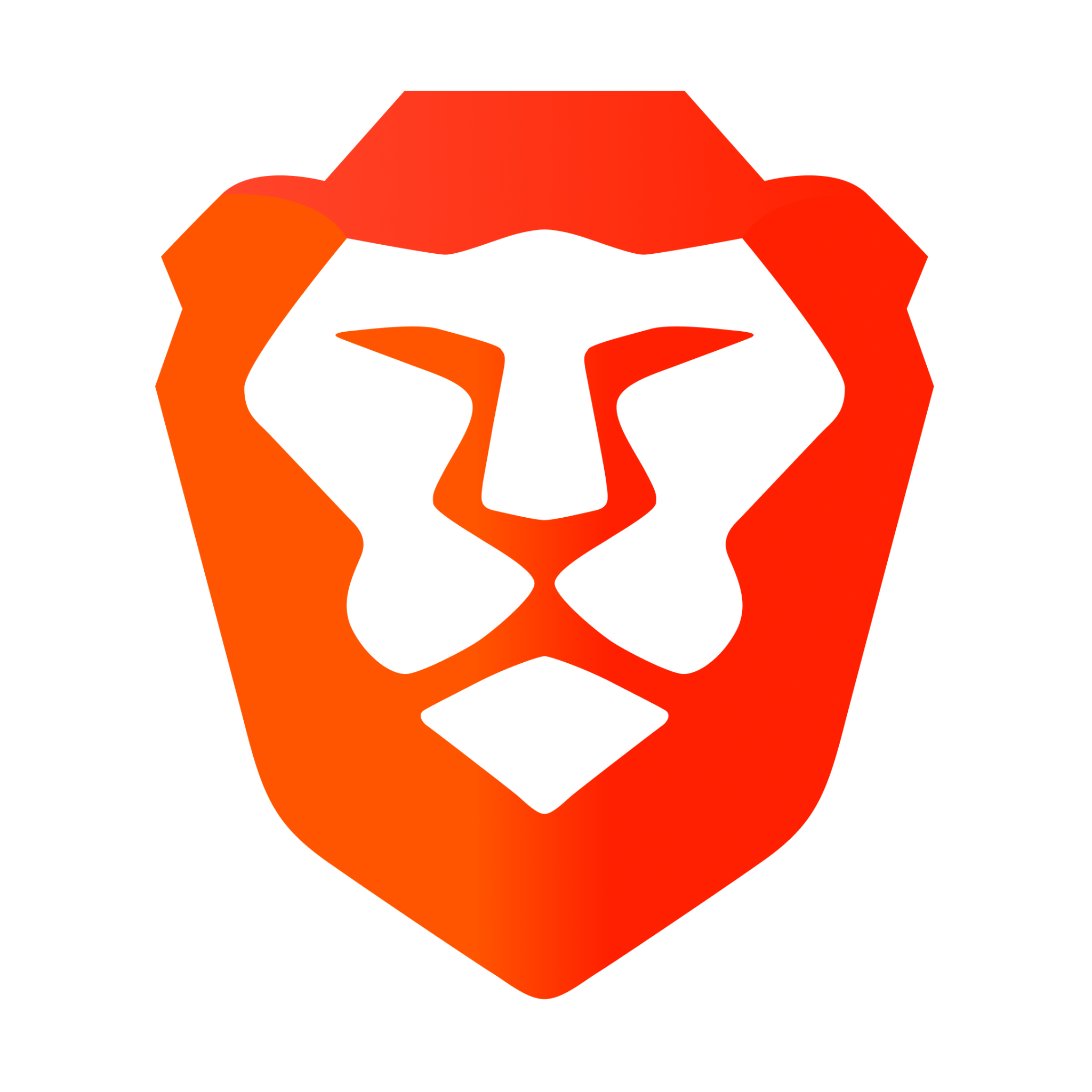 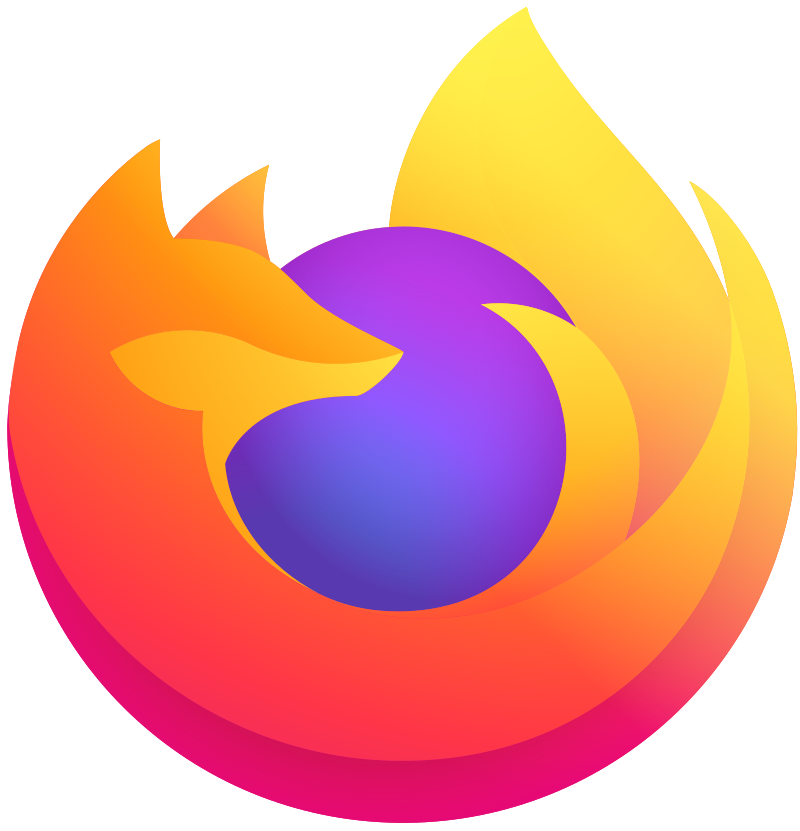 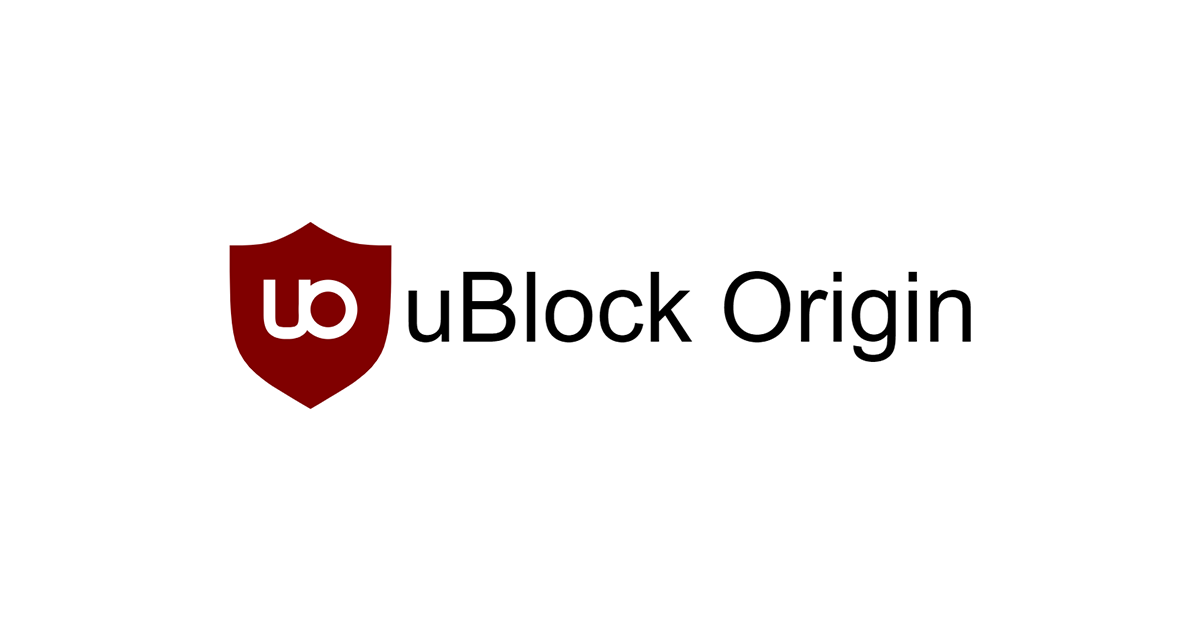 Secure Communication
Host your own email server, or use a privacy focused provider, use PGP
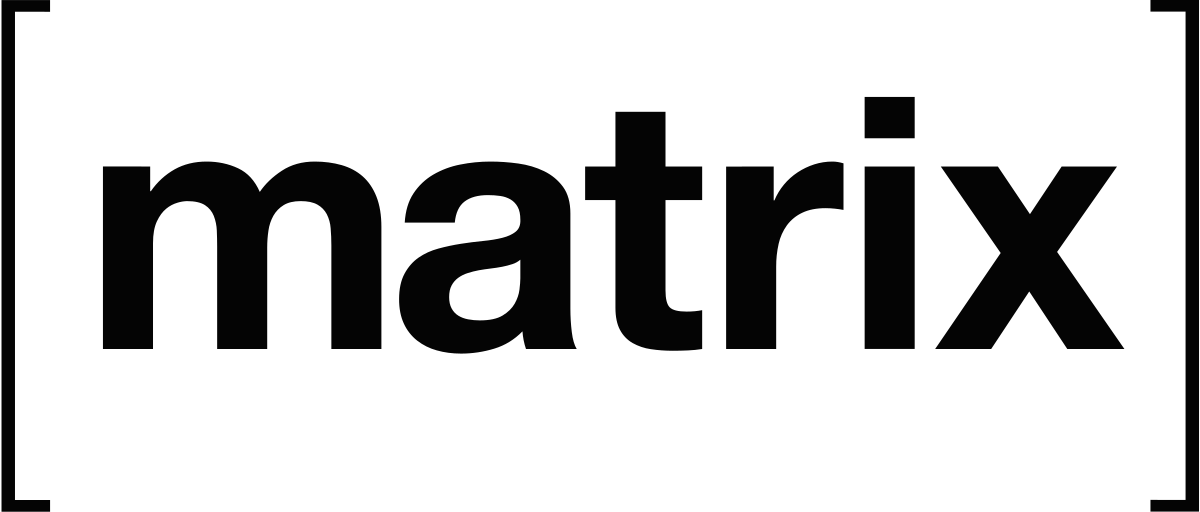 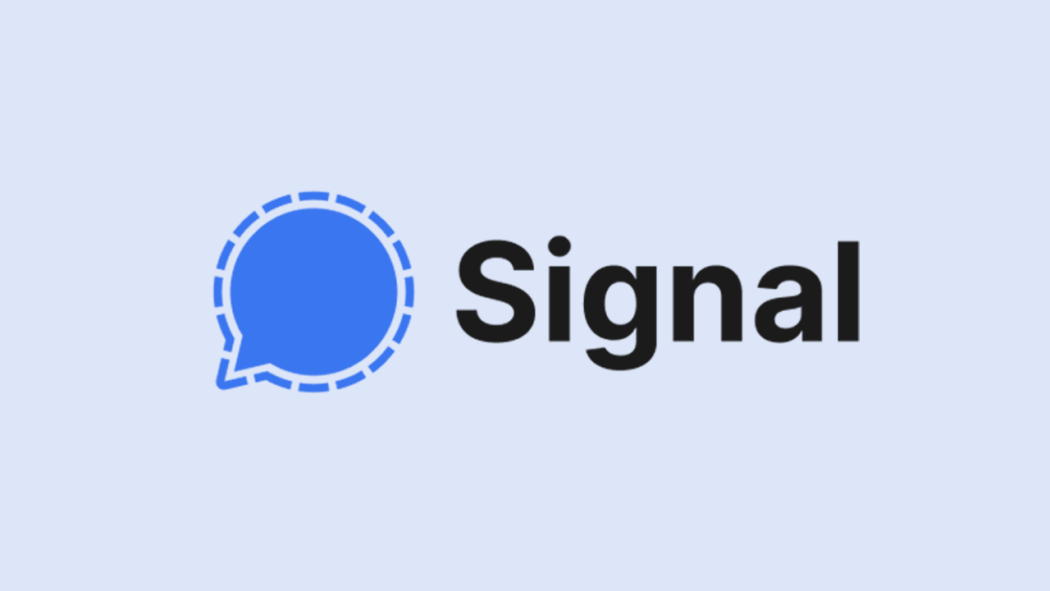 Cryptocurrency
If you need your transactions to be private…..
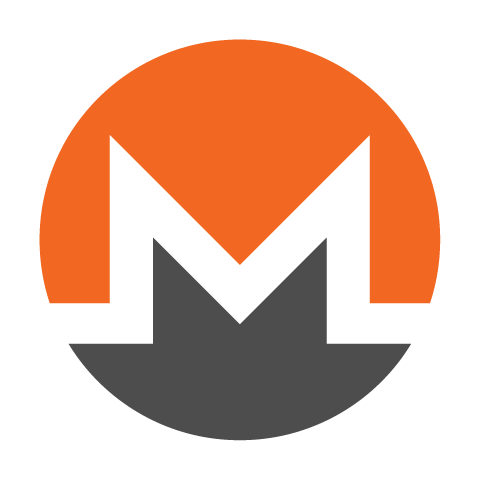 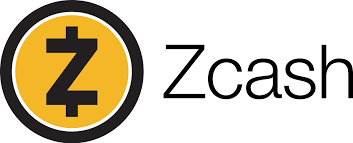